МАТЕРИАЛЬНАЯ ПОМОЩЬ ИЗ ФОНДА ВСЕОБУЧА
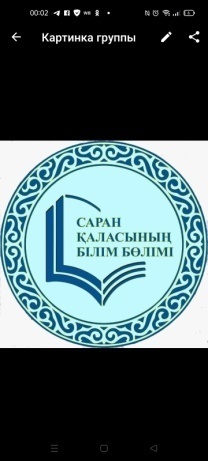 Об утверждении Правил формирования, направления расходования и учета средств, выделяемых на оказание финансовой и материальной помощи обучающимся и воспитанникам государственных организаций образования из семей, имеющих право на получение государственной адресной социальной помощи, а также из семей, не получающих государственную адресную социальную помощь, в которых среднедушевой доход ниже величины прожиточного минимума, и детям-сиротам, детям, оставшимся без попечения родителей, проживающим в семьях, детям из семей, требующих экстренной помощи в результате чрезвычайных ситуаций, и иным категориям обучающихся и воспитанников
Постановление Правительства Республики Казахстан от 25 января 2008 года N 64.
ОКАЗАНИЕ МАТЕРИАЛЬНОЙ И ФИНАНСОВОЙ ПОМОЩИ
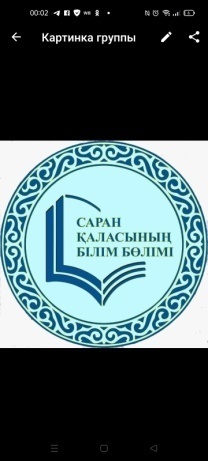 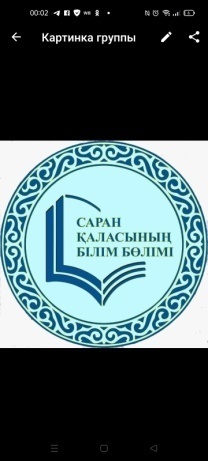 РАСПРЕДЕЛЕНИЕ МАТЕРИАЛЬНОЙ ПОМОЩИ
ПОРЯДОК ОФОРМЛЕНИЯ И ПРЕДОСТАВЛЕНИЯ МАТЕРИАЛЬНОЙ ПОМОЩИ
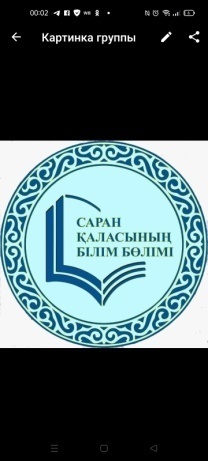